KONSUMENT A INFORMACJA
Barbara Trybulińska
WSTĘP
Szczególne zainteresowanie tym zagadnieniem zarówno w doktrynie jak i praktyce
Przyczyna: deficyt informacji, rozumiany jako brak specjalistycznej wiedzy konsumenta (prawnej, ekonomicznej, technicznej) na temat zasad i warunków oferowanych mu towarów i usług
Prawo konsumenta do informacji - jedna z fundamentalnych gwarancji jego bezpiecznego i świadomego uczestnictwa na rynku
Informacja stanowi podstawowy element działań o charakterze ochronnym.
USTAWA O PRAWACH KONSUMENTA
Art. 8 [Obowiązki przedsiębiorcy wobec konsumenta] 
Najpóźniej w chwili wyrażenia przez konsumenta woli związania się umową przedsiębiorca ma obowiązek poinformować konsumenta, o ile informacje te nie wynikają już z okoliczności, w sposób jasny i zrozumiały o:
1) głównych cechach świadczenia, z uwzględnieniem przedmiotu świadczenia oraz sposobu porozumiewania się z konsumentem;
2) swoich danych identyfikujących, w szczególności o firmie, organie, który zarejestrował działalność gospodarczą, i numerze, pod którym został zarejestrowany, adresie, pod którym prowadzi przedsiębiorstwo, i numerze telefonu przedsiębiorstwa;
USTAWA O PRAWACH KONSUMENTA
3) łącznej cenie lub wynagrodzeniu za świadczenie wraz z podatkami, a gdy charakter przedmiotu świadczenia nie pozwala, rozsądnie oceniając, na wcześniejsze obliczenie ich wysokości - sposobie, w jaki będą one obliczane, a także opłatach za dostarczenie, usługi pocztowe oraz jakichkolwiek innych kosztach, a gdy nie można ustalić wysokości tych opłat - o obowiązku ich uiszczenia; w razie zawarcia umowy na czas nieoznaczony lub umowy obejmującej prenumeratę przedsiębiorca ma obowiązek podania łącznej ceny lub wynagrodzenia obejmującego wszystkie płatności za okres rozliczeniowy, a także wszystkich kosztów, które konsument jest zobowiązany ponieść;
USTAWA O PRAWACH KONSUMENTA
4) sposobie i terminie spełnienia świadczenia przez przedsiębiorcę oraz stosowanej przez przedsiębiorcę procedurze rozpatrywania reklamacji;
5) przewidzianej przez prawo odpowiedzialności przedsiębiorcy za jakość świadczenia;
6) treści usług posprzedażnych i gwarancji;
7) czasie trwania umowy lub - gdy umowa zawarta jest na czas nieoznaczony lub ma ulegać automatycznemu przedłużeniu - o sposobie i przesłankach wypowiedzenia umowy;
8) funkcjonalności treści cyfrowych oraz mających zastosowanie technicznych środkach ich ochrony;
9) mających znaczenie interoperacyjnościach treści cyfrowych ze sprzętem komputerowym i oprogramowaniem.
KODEKS CYWILNY
Art. 5461
§ 1. Jeżeli kupującym jest konsument, sprzedawca jest obowiązany udzielić mu przed zawarciem umowy jasnych, zrozumiałych i niewprowadzających w błąd informacji w języku polskim, wystarczających do prawidłowego i pełnego korzystania z rzeczy sprzedanej. W szczególności należy podać: rodzaj rzeczy, określenie jej producenta lub importera, znak bezpieczeństwa i znak zgodności wymagane przez odrębne przepisy, informacje o dopuszczeniu do obrotu w Rzeczypospolitej Polskiej oraz, stosownie do rodzaju rzeczy, określenie jego energochłonności, a także inne dane wskazane w odrębnych przepisach.
KODEKS CYWILNY
Art. 5461
§ 2. Jeżeli rzecz jest sprzedawana w opakowaniu jednostkowym lub w zestawie, informacje, o których mowa w § 1, powinny znajdować się na rzeczy sprzedanej lub być z nią trwale połączone. W pozostałych przypadkach sprzedawca jest obowiązany umieścić w miejscu sprzedaży informację, która może być ograniczona do rodzaju rzeczy, jej głównej cechy użytkowej oraz wskazania producenta lub importera rzeczy.
KODEKS CYWILNY
Art. 5461
§ 3. Sprzedawca jest obowiązany zapewnić w miejscu sprzedaży odpowiednie warunki techniczno-organizacyjne umożliwiające dokonanie wyboru rzeczy sprzedanej i sprawdzenie jej jakości, kompletności oraz funkcjonowania głównych mechanizmów i podstawowych podzespołów.
§ 4. Na żądanie kupującego sprzedawca jest obowiązany wyjaśnić znaczenie poszczególnych postanowień umowy.
§ 5. Sprzedawca jest obowiązany wydać kupującemu wraz z rzeczą sprzedaną wszystkie elementy jej wyposażenia oraz sporządzone w języku polskim instrukcje obsługi, konserwacji i inne dokumenty wymagane przez odrębne przepisy.
USTAWA O ŚWIADCZENIU USŁUG DROGĄ ELEKTRONICZNĄ
Art. 5
1. Usługodawca podaje, w sposób wyraźny, jednoznaczny i bezpośrednio dostępny poprzez system teleinformatyczny, którym posługuje się usługobiorca, informacje podstawowe określone w ust. 2–5. 
2. Usługodawca podaje: 1) adresy elektroniczne; 2) imię, nazwisko, miejsce zamieszkania i adres albo nazwę lub firmę oraz siedzibę i adres. 
3. Jeżeli usługodawcą jest przedsiębiorca, podaje on również informacje dotyczące właściwego zezwolenia i organu zezwalającego, w razie gdy świadczenie usługi wymaga, na podstawie odrębnych przepisów, takiego zezwolenia.
USTAWA O ŚWIADCZENIU USŁUG DROGĄ ELEKTRONICZNĄ
Art. 6 
Usługodawca jest obowiązany zapewnić usługobiorcy dostęp do aktualnej informacji o: 
1) szczególnych zagrożeniach związanych z korzystaniem z usługi świadczonej drogą elektroniczną; 
2) funkcji i celu oprogramowania lub danych niebędących składnikiem treści usługi, wprowadzanych przez usługodawcę do systemu teleinformatycznego, którym posługuje się usługobiorca.
USTAWA O ŚWIADCZENIU USŁUG DROGĄ ELEKTRONICZNĄ
Art. 9
1. Informacja handlowa jest wyraźnie wyodrębniana i oznaczana w sposób niebudzący wątpliwości, że jest to informacja handlowa. 
2. Informacja handlowa zawiera: 
1) oznaczenie podmiotu, na którego zlecenie jest ona rozpowszechniana, oraz jego adresy elektroniczne; 
2) wyraźny opis form działalności promocyjnej, w szczególności obniżek cen, nieodpłatnych świadczeń pieniężnych lub rzeczowych i innych korzyści związanych z promowanym towarem, usługą lub wizerunkiem, a także jednoznaczne określenie warunków niezbędnych do skorzystania z tych korzyści, o ile są one składnikiem oferty; 
3) wszelkie informacje, które mogą mieć wpływ na określenie zakresu odpowiedzialności stron, w szczególności ostrzeżenia i zastrzeżenia. 3. Przepisy ust. 1 i 2 nie naruszają przepisów ustawy: 1) z dnia 16 kwietnia 1993 r. o zwalczaniu nieuczciwej konkurencji (Dz. U. z 2003 r. Nr 153, poz. 1503, z późn. zm.8) ) oraz 2) z dnia 19 listopada 2009 r. o grach hazardowych (Dz. U. Nr 201, poz. 1540, z późn. zm.9)
USTAWA O ŚWIADCZENIU USŁUG DROGĄ ELEKTRONICZNĄ
Art. 10 
1. Zakazane jest przesyłanie niezamówionej informacji handlowej skierowanej do oznaczonego odbiorcy będącego osobą fizyczną za pomocą środków komunikacji elektronicznej, w szczególności poczty elektronicznej. 
2. Informację handlową uważa się za zamówioną, jeżeli odbiorca wyraził zgodę na otrzymywanie takiej informacji, w szczególności udostępnił w tym celu identyfikujący go adres elektroniczny. 
3. Działanie, o którym mowa w ust. 1, stanowi czyn nieuczciwej konkurencji w rozumieniu przepisów ustawy, o której mowa w art. 9 ust. 3 pkt 1.
INFORMACJE OBOWIĄZKOWE PRZY UMOWIE ZAWIERANEJ NA ODLEGŁOŚĆ
główne cechy świadczenia
swoje dane identyfikujące
adres przedsiębiorstwa, adres poczty elektronicznej oraz numery telefonu lub faksu 
adres do składania reklamacji, gdy jest inny niż w/w
łączna cena lub wynagrodzenie za świadczenie; opłaty za transport, dostarczenie, usługi pocztowe
koszty korzystania ze środka porozumiewania się na odległość w celu zawarcia umowy
sposób i termin zapłaty
sposób i termin spełnienia świadczenia przez przedsiębiorcę; procedura rozpatrywania reklamacji
INFORMACJE OBOWIĄZKOWE PRZY UMOWIE ZAWIERANEJ NA ODLEGŁOŚĆ
sposób i termin wykonania prawa odstąpienia od umowy
koszty zwrotu rzeczy w przypadku odstąpienia od umowy
obowiązek  zwrotu przedsiębiorcy uzasadnionych kosztów związanych z odstąpieniem od umowy przy rozpoczęciu wykonywania usługi;
wyjątki, w przypadku których nie przysługuje prawo odstąpienia od umowy 
obowiązek przedsiębiorcy dostarczenia rzeczy bez wad
istnienie, a także treść gwarancji i usług posprzedażnych
INFORMACJE OBOWIĄZKOWE PRZY UMOWIE ZAWIERANEJ NA ODLEGŁOŚĆ
kodeks dobrych praktyk 
czas trwania umowy lub sposób i przesłanki jej wypowiedzenia
minimalny czas trwania zobowiązań konsumenta 
wysokość i sposób złożenia kaucji 
funkcjonalność treści cyfrowych 
mające znaczenie interoperacyjności treści cyfrowych ze sprzętem komputerowym i oprogramowaniem 
możliwości skorzystania z pozasądowych sposobów rozpatrywania reklamacji i dochodzenia roszczeń
PRODUKTY ŻYWNOŚCIOWE
Żywność w opakowaniach:
Nazwa
Wykaz składników
Termin przydatności do spożycia, data minimalnej trwałości
Oznaczenie producenta
Oznaczenie partii produkcyjnej 
Informacja o zawartości netto
Alergeny
PRODUKTY ŻYWNOŚCIOWE
Żywność bez opakowań bądź pakowana przy sprzedaży:
Nazwa
Dodatkowe informacje
Obowiązek oznakowania żywności nieopakowanej nie będzie spełniony, jeśli wymagane informacje będą przechowywane na zapleczu, w gablocie, w pudełku pod ladą, czy w inny sposób, który uniemożliwi nam zapoznanie się z nimi przed dokonaniem zakupu. Podobnie, jeśli nie będzie możliwa identyfikacja oznakowania z konkretnym produktem (np. w sytuacji sprzedaży kilku produktów o nazwie „szynka”).
USTAWA O MIKROORGANIZMACH I ORGANIZMACH GENETYCZNIE MODYFIKOWANYCH
Art. 47 [Obowiązek oznakowania produktów GMO]
1. Wprowadza się obowiązek oznakowania produktów GMO.
2. Oznakowanie produktu GMO powinno zawierać następujące informacje:
1) nazwę produktu GMO i nazwy zawartych w nim GMO;
2) imię i nazwisko lub nazwę producenta lub importera oraz adres;
3) przewidywany obszar stosowania produktu GMO: przemysł, rolnictwo, leśnictwo, powszechne użytkowanie przez konsumentów lub inne specjalistyczne zastosowanie;
USTAWA O MIKROORGANIZMACH I ORGANIZMACH GENETYCZNIE MODYFIKOWANYCH
4) zastosowanie produktu GMO i dokładne warunki użytkowania wraz z informacją, w uzasadnionych przypadkach, o rodzaju środowiska, dla którego produkt jest odpowiedni;
5) szczególne wymagania dotyczące magazynowania i transportu, jeżeli zostały określone w zezwoleniu;
6) informacje o różnicy wartości użytkowej między produktem GMO a jego tradycyjnym odpowiednikiem;
7) środki, jakie powinny być podjęte w przypadku niezamierzonego uwolnienia GMO, niezgodnego z wymaganiami dotyczącymi wprowadzenia produktu GMO do obrotu, jeżeli zostały określone w zezwoleniu;
8) numer zezwolenia.
INFORMACJE DOTYCZĄCE LEKÓW
Informacje, które powinny znaleźć się w ulotce, to m.in.:
nazwa leku i powszechnie stosowana nazwa substancji czynnej (jeżeli lek zawiera tylko jedną substancję czynną);
wskazania do stosowania;
informacje niezbędne przed rozpoczęciem stosowania leku (przeciwwskazania, odpowiednie środki ostrożności związane ze stosowaniem leku, interakcje np. z alkoholem);
INFORMACJE DOTYCZĄCE LEKÓW
ostrzeżenia dotyczące: szczególnych grup użytkowników (w szczególności dzieci, kobiet w ciąży i karmiących piersią, pacjentów w podeszłym wieku);
opis niepożądanych działań, które mogą wystąpić podczas prawidłowego stosowania produktu leczniczego;
ostrzeżenie o zakazie stosowania produktu leczniczego po upływie terminu ważności; 
opis szczególnych warunków przechowywania, jeżeli są one wymagane.
INFORMACJE DOTYCZĄCE LEKÓW
Informacje, które powinny znaleźć się na opakowaniu zewnętrznym, to m.in.:
nazwa leku i powszechnie stosowana nazwa substancji czynnej (jeżeli lek zawiera tylko jedną substancję czynną);
moc (zawartość substancji czynnej w danej jednostce dawkowania – np. w jednej tabletce, w danej jednostce objętości albo masy);
postać farmaceutyczna (np. tabletka powlekana, kapsułka, zawiesina itp.); - sposób stosowania oraz (opcjonalnie) drogę podania;
INFORMACJE DOTYCZĄCE LEKÓW
ostrzeżenia dotyczące sposobu przechowywania, w tym dotyczące niedostępności dla dzieci; 
wskazanie podmiotu odpowiedzialnego (czyli wytwórcy);
termin ważności.
Ponadto opakowanie zewnętrzne leku ma specjalne oznaczenie w systemie Braille’a dla osób niewidomych. Zawiera ono informację o nazwie produktu leczniczego, jego mocy i postaci farmaceutycznej.
INFORMACJE DOTYCZĄCE LEKÓW
Informacje, które powinny znaleźć się na opakowaniu bezpośrednim (saszetki, ampułki, blistry, butelki), to m.in.:
nazwa leku i powszechnie stosowana nazwa substancji czynnej (jeżeli lek zawiera tylko jedną substancję czynną);
nazwa podmiotu odpowiedzialnego;
termin ważności;
numer serii.
OCHRONA KONSUMENTA PRZED NIECHCIANĄ INFORMACJĄ
Niepożądane informacje handlowe (w postaci druków ulotnych, folderów i innych materiałów reklamowych; zarówno poczta tradycyjna jak i e-mail)
Wyraźny sprzeciw, skierowany do przedsiębiorcy w taki sposób, aby mógł się z nim zapoznać
Zwrócenie się do Stowarzyszenia Sprzedawców Bezpośrednich o umieszczenie swoich danych na tzw. liście Robinsonów
Dodanie swojego adresu e-mail na e-liście Robinsona Fundacji FORCE - https://listarobinsonow.pl
OCHRONA PRZED WIADOMOŚCIAMI SPAM
Pojęcie SPAMu: niezamówione informacje handlowe skierowane do oznaczonego odbiorcy za pomocą środków komunikacji elektronicznej, w szczególności poczty elektronicznej
zakazane jest wysyłanie niezamówionej informacji handlowej, skierowanej do oznaczonego odbiorcy będącego osobą fizyczną, za pomocą środków komunikacji elektronicznej (w szczególności poczty elektronicznej)
podstawowe znaczenie w zakresie ochrony przed niechcianą korespondencją elektroniczną mają przepisy ustawy z dnia 18 lipca 2002 r. o świadczeniu usług drogą elektroniczną 
należy wskazać też przepisy ustawy z dnia 23 sierpnia 2007 r. o przeciwdziałaniu nieuczciwym praktykom rynkowym
OCHRONA PRZED WIADOMOŚCIAMI SPAM
Jak chronić się przed spamem?
Przede wszystkim należy upewnić się, czy nie wyrażona została zgoda na otrzymywanie korespondencji od nadawcy lub czy adres mailowy nie został mu przekazany przez inną firmę; konsument ma prawo w każdej chwili, bez podawania przyczyny, zgodę tę odwołać.
Przepisy przewidują odpowiedzialność karną zarówno za bezprawne wykorzystywanie danych osobowych, jak i przesyłanie niezamówionych informacji handlowych – kara grzywny (art. 24 ust. 1 ustawy o świadczeniu usług drogą elektroniczną)
OCHRONA PRZED WIADOMOŚCIAMI SPAM
Niezależnie od powyższego, można skorzystać z cywilnoprawnych środków ochrony przed niezamówioną informacją handlową:
art. 12 w zw. z art. 9 pkt 3 ustawy z dnia 23 sierpnia 2007 r. o przeciwdziałaniu nieuczciwym praktykom rynkowym – ochrona konsumentów przed agresywną praktyką rynkową,
art. 23 i 24 Kodeksu cywilnego – ochrona dóbr osobistych (prawo do prywatności).
Dziękuję za uwagę!
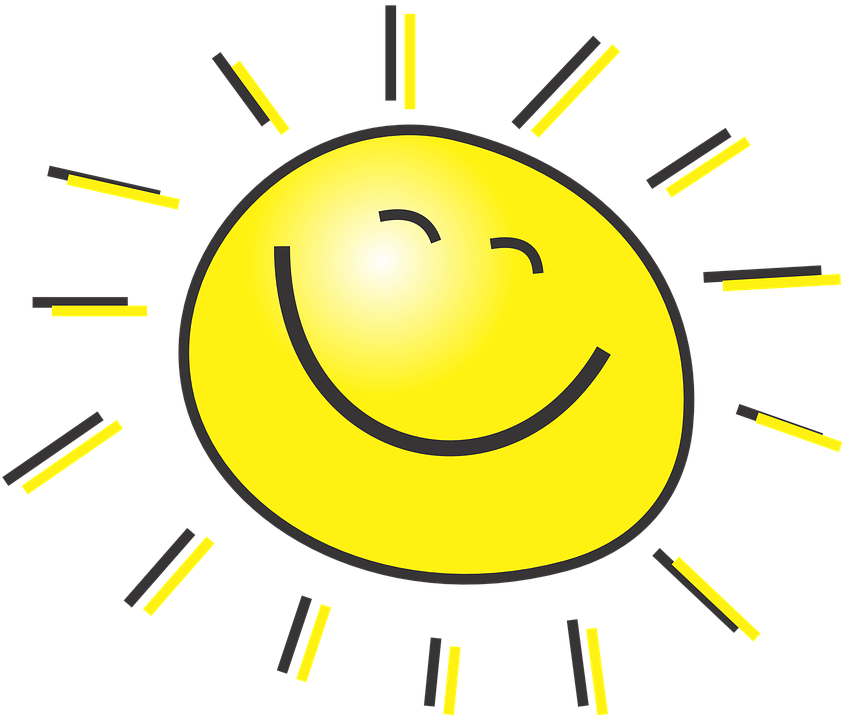